CH15服務業的科技應用
服務業行銷與管理：品質提升與價值創造5e．曾光華 著．前程文化出版
大綱
前言：看看周遭的科技
科技的內涵與分類
科技與服務行銷策略
科技影響力的評估與因應
大綱
前言：看看周遭的科技
科技的內涵與分類
科技與服務行銷策略
科技影響力的評估與因應
前言：看看周遭的科技1/2
隨意挑選周遭的科技相關產品/服務。。。
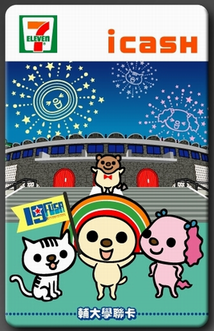 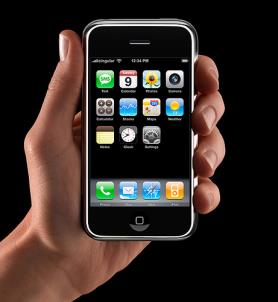 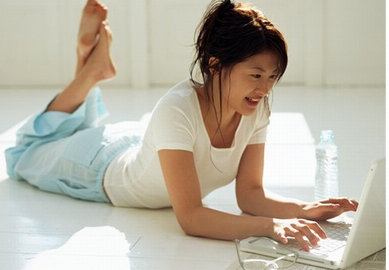 前言：看看周遭的科技2/2
想想如果沒有這些科技
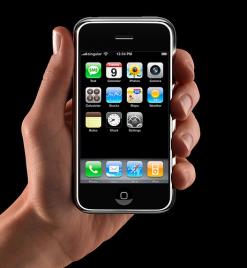 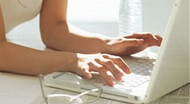 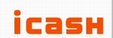 對個人生活、服務業的經營有多不便？
大綱
前言：看看周遭的科技
科技的內涵與分類
科技與服務行銷策略
科技影響力的評估與因應
一、科技的內涵與分類 1/5
科技的內涵
人類使用知識、工具、設備、材料、資源等以控制和改變環境，以便能解決實務問題、謀求生存或滿足人類需求的方法。 
科技的特性
具有「不可逆」的特性，當新科技出現後，就很難安於舊科技。 
是累加的，新科技是根植在之前的科技而發展起來的。
一、科技的內涵與分類 2/5
這些都是帶動經濟成長的科技，請依照順序排列
奈米材料科技
鐵路
電燈
汽車
蒸氣機
電腦
一、科技的內涵與分類 3/5
帶動經濟成長的科技
一、科技的內涵與分類 4/5
帶動經濟成長的科技
一、科技的內涵與分類 5/5
科技的分類
大綱
前言：看看周遭的科技
科技的內涵與分類
科技與服務行銷策略
科技影響力的評估與因應
二、科技與服務行銷策略 1/10
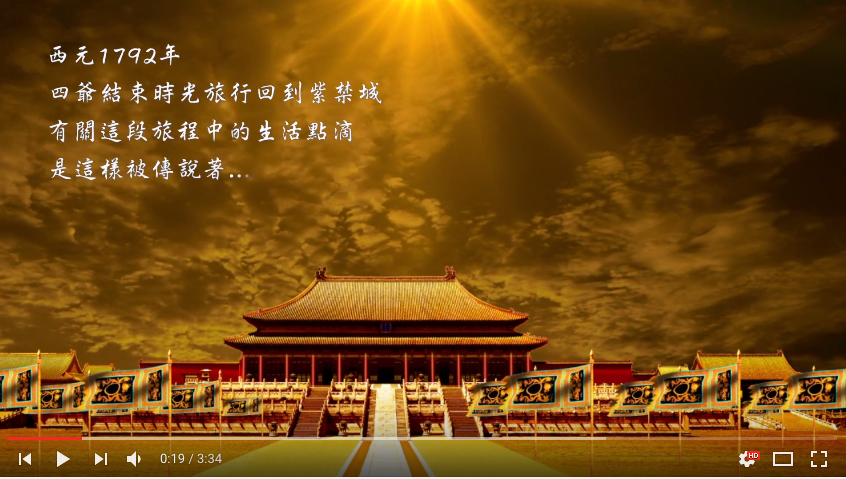 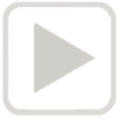 二、科技與服務行銷策略 2/10
科技與服務的創新及新定位 
主要服務創新
搜尋引擎
牙齒銀行
臍帶血銀行
主要流程創新
網路訂票訂房
自動櫃員機
線上教學
網路拍賣
網際網路瀏覽器
虛擬商城
二、科技與服務行銷策略 3/10
科技為服務實體環境帶來的功用 
創造全新的環境體驗
提昇實體環境的掌控能力
創造虛擬實境
並非表示服務人員不重要，他們在「關鍵時刻」展現的因應和處理，對顧客的滿意度更顯重要。
應設法幫助降低服務人員對創新科技的抗拒、提昇他們的資訊運用能力
二、科技與服務行銷策略 4/10
科技對服務人員造成兩種影響
取代服務人員：例如網路銀行減少了顧客與銀行櫃臺人員的互動、網路訂房與結帳減少了旅館櫃臺與房客的接觸等。 
協助服務人員：例如業務人員使用顧客管理系統，整理顧客相關資料。
二、科技與服務行銷策略 5/10
科技與服務流程 
資訊傳播科技對於整個流程或個別步驟，具有簡化、加速、效果強化等作用。

企業面對的顧客可能比以往更精明，擁有更多產品相關資訊。

例子：電話客服中心、網路接單與結帳
二、科技與服務行銷策略 6/10
科技與服務定價
對服務定價最大的衝擊之一是定價過程比以往更動態，例如：競價標購、群體議價 。

網路興起讓消費者方便比價，享有更多的自主權，在旅遊業，這種趨勢最明顯。
虛擬社群中的意見領袖已成為企業積極合作的對象，以應用他們對社群的影響力，製造話題，並透過廣泛討論來達到行銷的效果。
二、科技與服務行銷策略 7/10
科技與服務的溝通推廣
越來越多行銷人認為網路、手機、電腦等數位媒體已成為行銷與推廣最佳的工具，尤其針對年輕消費者。 
網路上許多虛擬社群成了服務消費者獲取或交換資訊的所在，也是服務業者在推廣溝通時應該重視的群體。 
公共社群：BBS的討論區、奇摩雅虎的家族 
個人網站或部落格
通訊及聊天軟體
二、科技與服務行銷策略 8/10
科技與服務的溝通推廣
負面影響：顧客同樣利用網路管道訴說其不愉快的服務經驗，只要有具體事證且言之有理，便能獲得社群的支持與網友的迴響。

因應：企業應擬定危機處理機制，以最短的時間適當處理，以免負面消息透過網路而迅速擴散，進而影響企業及品牌形象。
二、科技與服務行銷策略 9/10
科技與服務通路
企業透過網站將產品訊息提供給消費者，然後消費者直接在網站上訂購，產生「去中間化」的現象。
有些中間商為了求生存也因而轉戰網路，例如旅行社紛紛跨足網路設立旅遊電子商務。
二、科技與服務行銷策略 10/10
科技與服務通路
經營新興通路的關鍵要素
顧客與交易資料的安全性
網頁閱讀的流暢性
網站使用的便利性
服務與資訊處理的速度
電子交易為顧客帶來的實質利益
提供顧客關係管理及客製化功能
大綱
前言：看看周遭的科技
科技的內涵與分類
科技與服務行銷策略
科技影響力的評估與因應
三、科技影響力的評估與因應 1/6
企業應對科技進行環境掃描，即留意並蒐集有關科技發展的現況與演變的資訊
針對某個事件蒐集資料
先選定一些重要的環境因素，定期蒐集、補充與更新有關的資訊
不放過任何可能影響企業的環境因素，進行大規模、詳細、有計劃的蒐集資訊
三、科技影響力的評估與因應 2/6
評估科技發展的影響力，方向包括：
環境趨勢會帶來哪些機會或威脅？
這些機會或威脅發生的可能性有多大？
對企業（包含目標市場經營、產品、服務、品牌等）的衝擊有多大？
影響時機在甚麼時候？
面對衝擊，企業具有什麼優劣勢？
三、科技影響力的評估與因應 3/6
機會/威脅矩陣的架構
─
─
＋＋＋
＋＋
─ ─
＋
─
＋
三、科技影響力的評估與因應 4/6
機會/威脅矩陣的架構 
企業也可以從科技發展趨勢的角度檢驗本身的優劣勢
三、科技影響力的評估與因應 5/6
因應科技的策略 
適應型策略 
視新科技為現有服務行銷與管理工作的輔助工具，主要用來改良管理工作，不涉及大幅度的創新 
蛻變型策略 
把新科技視為創新的驅動力，針對行銷與管理領域啟動幅度較大的變革。
三、科技影響力的評估與因應 6/6
企業應仔細評估員工與消費者對相關科技的態度與反應、和影響，才能保障科技為企業所用。